A Multidisciplinary Approach to Better Pediatric Outcomes:
Tuberculin Skin Testing (TST)
Sharon Wright-Speice, MSN, RN, CPEN
Mona Clark, MSN, RN
Angie Rangel, MSN, RN-BC, CCRN, LNC
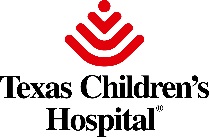 [Speaker Notes: Mona]
Learning Outcome
Discuss the strategies to create & implement a robust multidisciplinary approach to deliver exceptional care to the pediatric population

Course Objective

Identify the essential elements of TST competency utilizing blended learning.
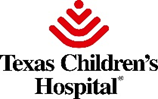 [Speaker Notes: Mona]
Learn how one large pediatric hospital developed a standardized TST training to ensure delivery of safe patient care for children
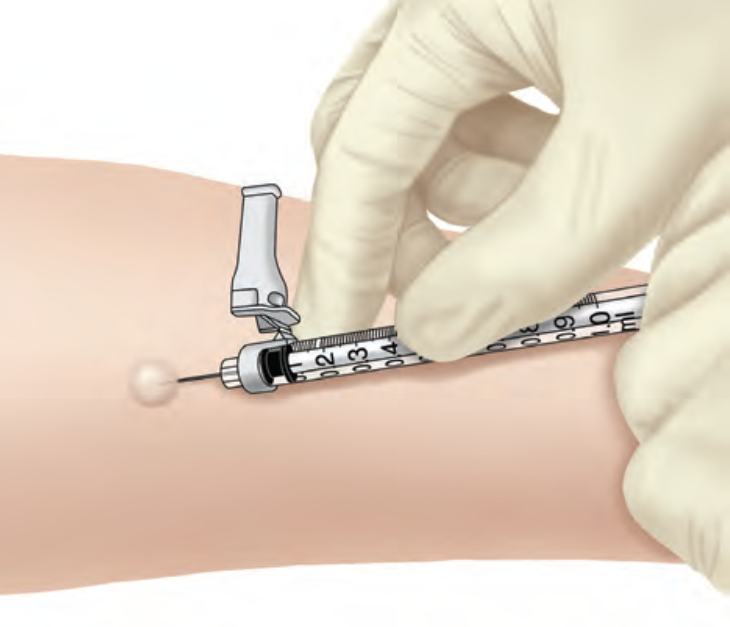 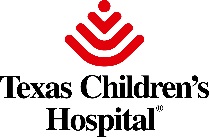 [Speaker Notes: Mona
.]
Background
Tuberculosis (TB) remains a leading cause of morbidity and mortality

The Center for Disease Control (CDC) goal was to eradicate tuberculosis (TB) by 2010.

TB skin test is commonly used in the pediatric population, however, various factors influence outcomes
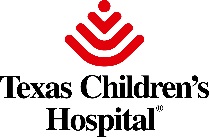 [Speaker Notes: Mona]
TB History
Top 4 States:
New York
Florida
California
Texas
Text about what the graphs say.
2015
2010
Over 9,000 New Cases
2016
2014
TST New Program to Support the CDC Initiative and  the Organization’s Mission
Centers for Disease Control and Prevention (CDC) goal – Stop TB
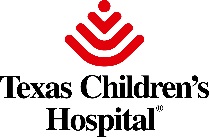 [Speaker Notes: Sharon
Tuberculosis (TB) remains a leading cause of morbidity and mortality in the world, especially in developing countries. Worldwide over 2 billion are infected with Mycobacterium tuberculosis, the bacteria responsible for TB. The Center for Disease Control (CDC) goal was to eradicate tuberculosis (TB) by 2010. 
In 2014 an astounding 9,412 new cases were reported in the United States with 50.9% of the highest incidence coming from four states; California, Florida, New York, and Texas (Center for Disease Control and Prevention, 2015). 
Organization
	Foundational is the program’s value that is guided by the philosophical belief of the organization, “Texas Children’s mission is to create a healthier future for children and women throughout our global community by leading in patient care, education and research” (Texas Children's Hospital, 2016, para 2).  
Texas Children’s Hospital (TCH) is employed by many industry standards at the local, state, and federal level and paired with nursing organizations which align with the mission statement.]
Background
CDC Tuberculosis (TB) Transmission and Pathogenesis Video
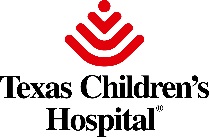 [Speaker Notes: Sharon]
Implications for Healthcare Clinicians
Every pediatric nurse need to be aware of the latest guidelines from CDC in regards to TST key components
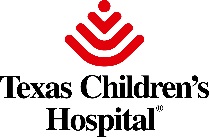 [Speaker Notes: Angie
 False readings may occur if the nurse has insufficient knowledge and skill. A correctly applied test can be invaluable in the assessment of a child with suspected TB. Reading the result, however, is often difficult, with different clinician using different induration sizes to indicate a positive reaction. 
Every pediatric nurse need to be aware of the latest guidelines from CDC in regards to TST key components to avoid negative consequences and decrease the risk for the patient, the nurse, and the organization.]
METHODOLOGY
Education Design Process
Assessment
Outcome Statement Defined
Planning of the Education
Implementation of the Education
Evaluation Process and Types
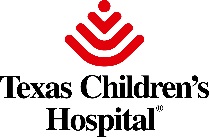 [Speaker Notes: Angie
When planning  the education design – good logistical planning creates an exceptional experience for participants
LNA:  Identification of gap in knowledge, skills and practice (Difference between “what is & what should be”
          Build upon experience
          Meet regulatory and accreditation criteria
Define outcome statement:  What will the learner demonstrate as a result of participating in the ed. activity
Planning Committee:  list here. Multidisciplinary XXXX.  Also had a nurse planner to award contact hours.
          Identification of Target Audience Core group - Timeline
          Buy in from executives – already done, Budget, Education plan (LMS, flyers, email)]
Curriculum Development
Pre-Assessment
Live Training
E-learning
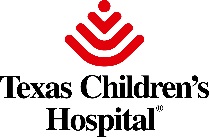 [Speaker Notes: Sharon
Teaching Strategies:  Flipped classroom, lecture, video, discussion, simulation. Return demonstration
Incorporation of learning principles: 
Adult learning principles
Active Learning
Repetition
Use of emotion
Evidenced-based curriculum (Current literature)
Organization of content
Including IPE 
Effective use of AV]
Pre-Assessment
Informal and Formal
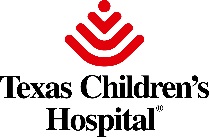 [Speaker Notes: IM Messaging identified areas involved in TST.
Analysis demonstrated a significant gap in the RN perceived versus actual knowledge.
The Tuberculin skin test (TST) practicum survey distributed via email to 96 nurses with 60 completed; a 62.5% response rate.  Both qualitative and quantitative data were analyzed and displayed by statistics table or graph.  Demographic questions 1-4 is shown by descriptive statistics.  The quantitative analysis used for categorical data questions 5-7, 9-13, and 17.  Quantitative analysis also used for binary questions 8 and 14-16.  Qualitative analysis of questions 18-20 completed by looking at commonly occurring themes, assigning the themes a category name, and then placing open-ended responses into the designated categories: skill/practice, reading, management, or documentation.  Responses making a statement (not a question) and those containing N/A, none, or not at this time excluded in the analysis.]
E-Learning
Part I
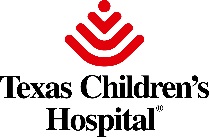 LIVE Training
Part II
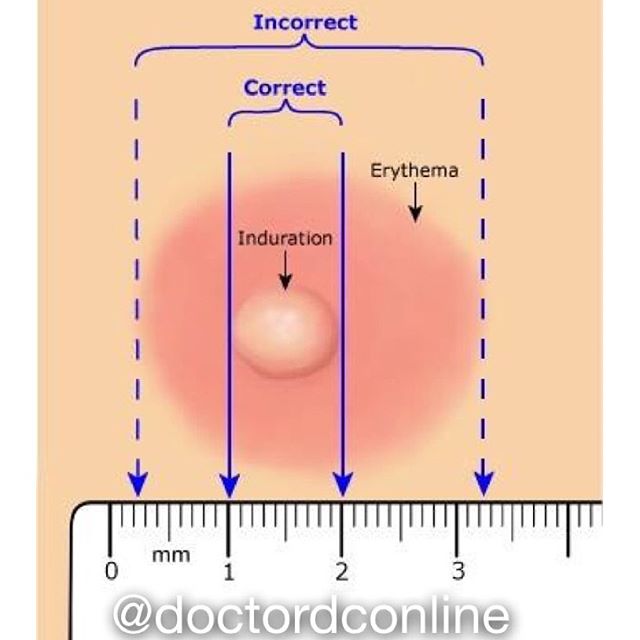 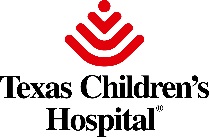 [Speaker Notes: Pre and post survey completed.]
LIVE Training
Part II
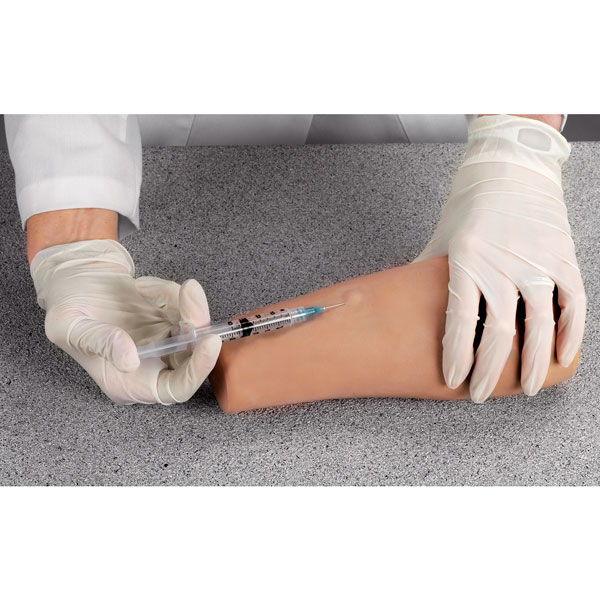 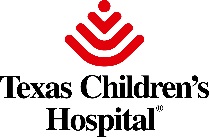 [Speaker Notes: Pre and post survey completed.]
Evaluation Summary
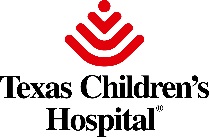 [Speaker Notes: Sharon]
Program Metrics
Post-Class Evaluation
Confidence Survey
Purpose:
To measure change (+/-) in the level of confidence and perception of the learners in regards to the course
Purpose:
To measure if the program met the learning objectives of the course
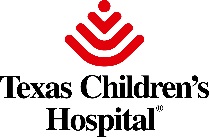 [Speaker Notes: Angie]
Pre and Post Summary Data Comparison
Each question was rated on a scale of 1-4 (1 = Strongly Disagree, 4 = Strongly Agree)
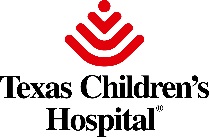 [Speaker Notes: Angie]
Nurses Completed
Delineated By Campus
Main Campus and Health Centers
Total 237
The Woodlands Campus
West Campus
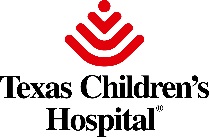 [Speaker Notes: Mona]
Overall Summary
Education Tied to Outcome
The response to indicators around the confidence and perception of the learners demonstrates a statistically significant difference prior to the TST course and post course.
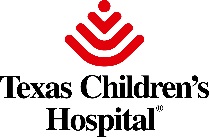 [Speaker Notes: Angie]
Questions
References:
American Nurses Credentialing Center, (2013). Educational design Process 2013 mini  manual. 	Silver Spring, MD: 	American Nurses Credentialing Center.
Center for Disease Control and Prevention. (2016). Trends in Tuberculosis, 2014. Retrieved from 	http://www.cdc.gov/tb/publications/factsheets/statistics/TBTrends.htm
Centers for Disease Control and Prevention, . (Year 2015, March 12). Mantoux Tuberculin Skin Test [Audio 	podcast]. Retrieved from CDC Featured Podcasts website: 	https://www2c.cdc.gov/podcasts/player.asp?f=3739
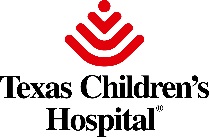 References:
Jest, A. D., & Tonge, A. (2011). Using a learning needs assessment to identify knowledge deficits 	regarding procedural sedation for pediatric patients. Association of Operating Room 	Nurses. AORN Journal, 94(6), 567-74; quiz 575-7. doi: 	http://dx.doi.org/10.1016/j.aorn.2011.05.020
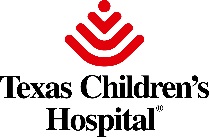